Zerstörung unsererErde
Präsentation von
Leonie Luckhardt, Lilly Völker, 
Michelle Vogel & Tabea Wagner
Die Erden entstehen Aus alter Zeitung
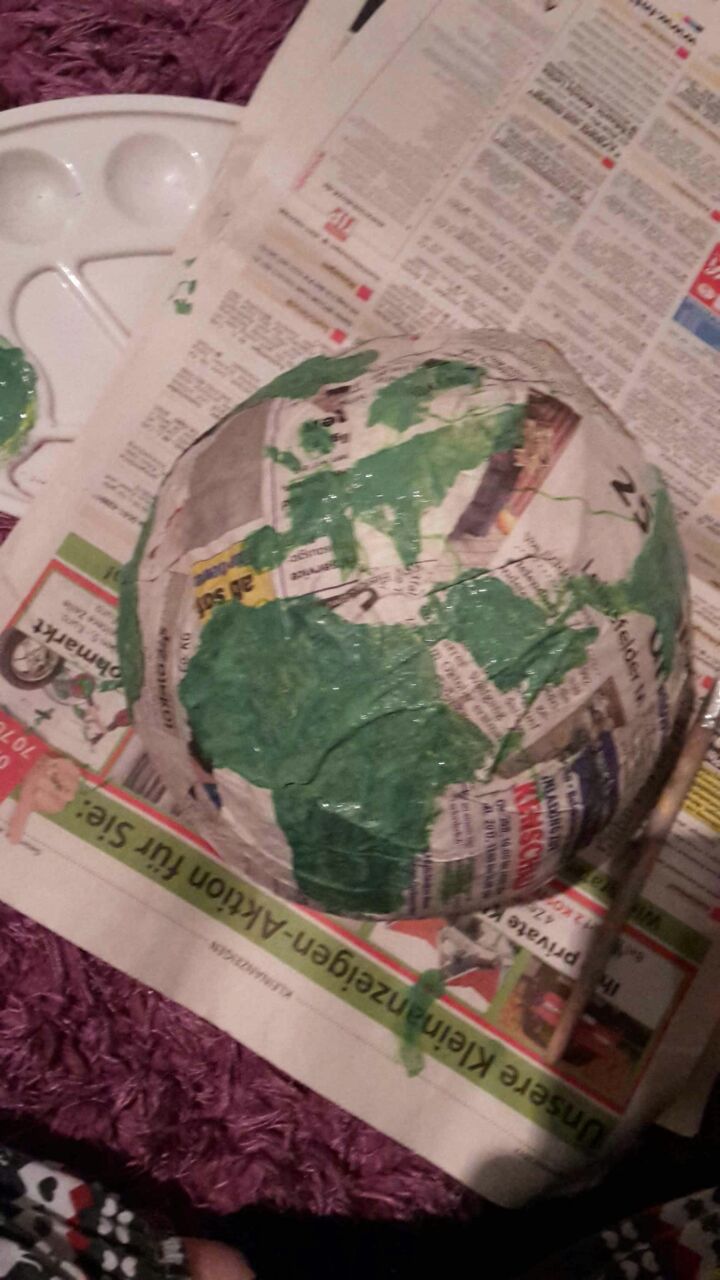 Texte werden geschrieben in unserem Unterricht geschrieben
Ein zugehöriges Plakat entsteht…
. . . Und wird fertig
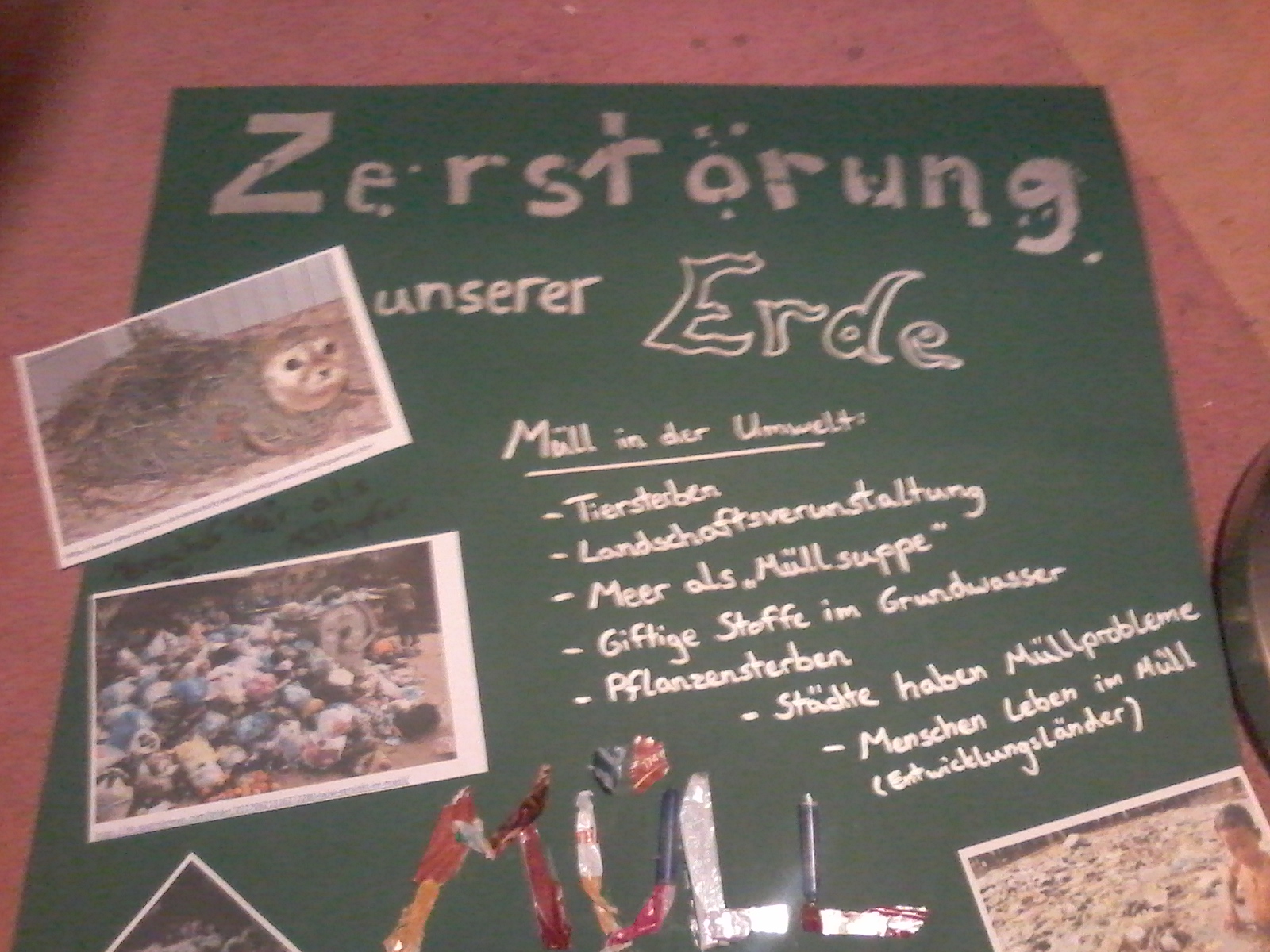 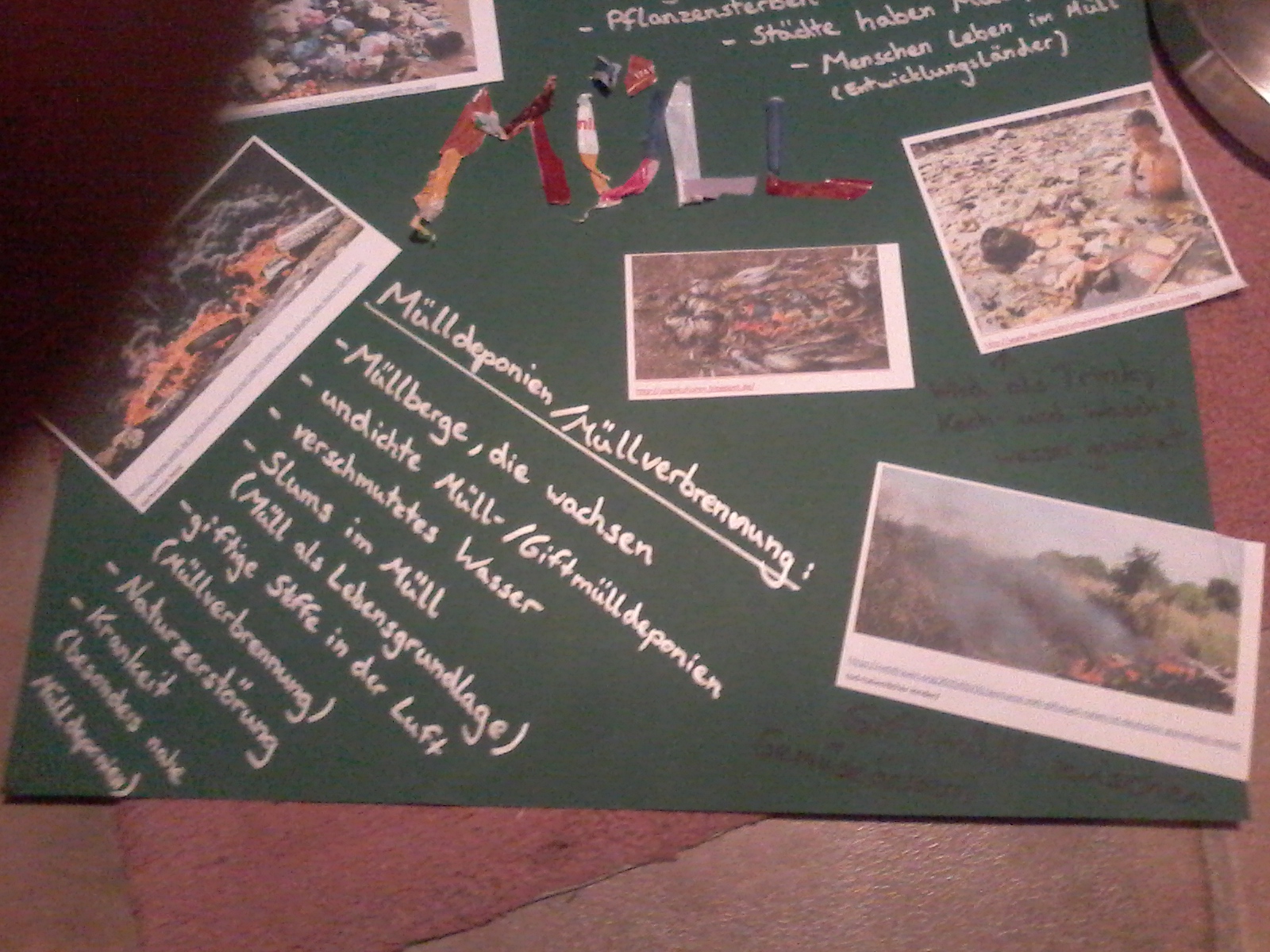 Die fertigen erden
Mit Einzeichnungen zur Veranschaulichung des Müllkonsums